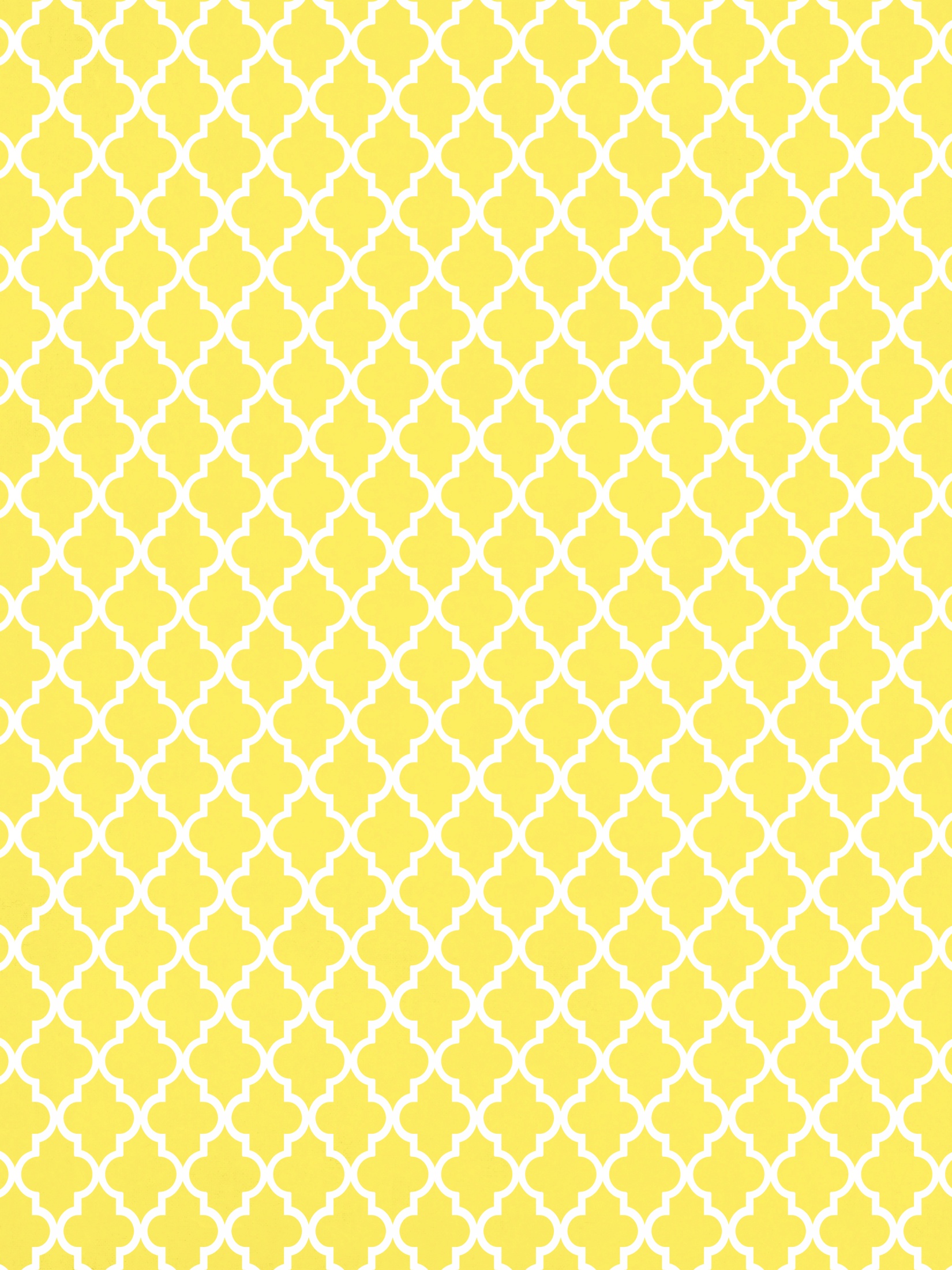 NOV. 14-17, 2016
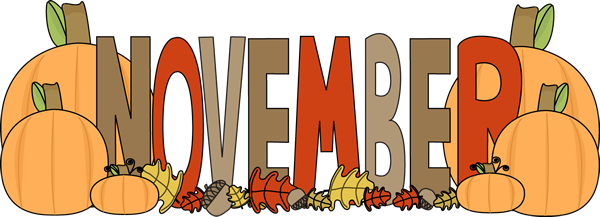 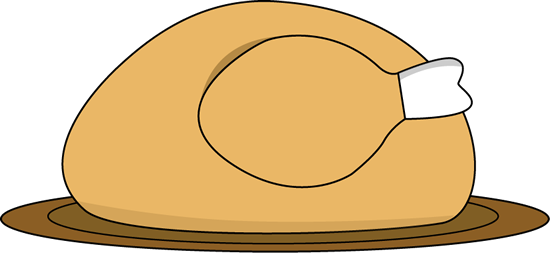 Ms. Crouse andMrs. Leverence
First Grade
alcrouse@interact.ccsd.netaaleverence@interact.ccsd.net
Reminder: Thanksgiving is next week. There is no school the week of Thanksgiving. Enjoy your break! 

The weeks following Thanksgiving and leading up to the holidays will be a busy time for us. If your family does not participate in winter holidays/activities, please let us know so we can make other arrangements for your child. 

After the break next week, we will discuss family traditions. If you would like to share a food, craft, or activity with the class, we will be asking for volunteers in the coming weeks. 

Scholastic Book Orders:  If you would like to order books, please remember: 
- Put your child's name on the form- Checks should be made payable to  
   Scholastic Reading Club- We can NOT accept cash- You can order online with a credit
                               or debit card           (scholastic.com/
readingclub)     - Our class code is LHKVV
What’s going on in school:Reading: All short vowelsMath: Place ValueWriting: OpinionsSocial Studies: Thanksgiving
Read 20 minutes each evening.
Nov. 8: Election Day- No SchoolNov. 11: Veterans’ DayNov. 24: ThanksgivingNov. 21-25: Thanksgiving Week- No School all week
IMPORTANT DATES
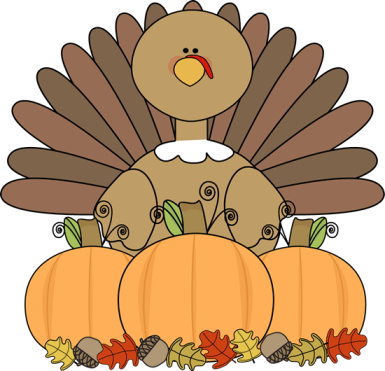 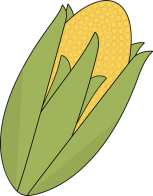 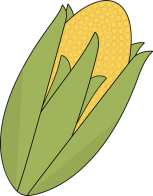